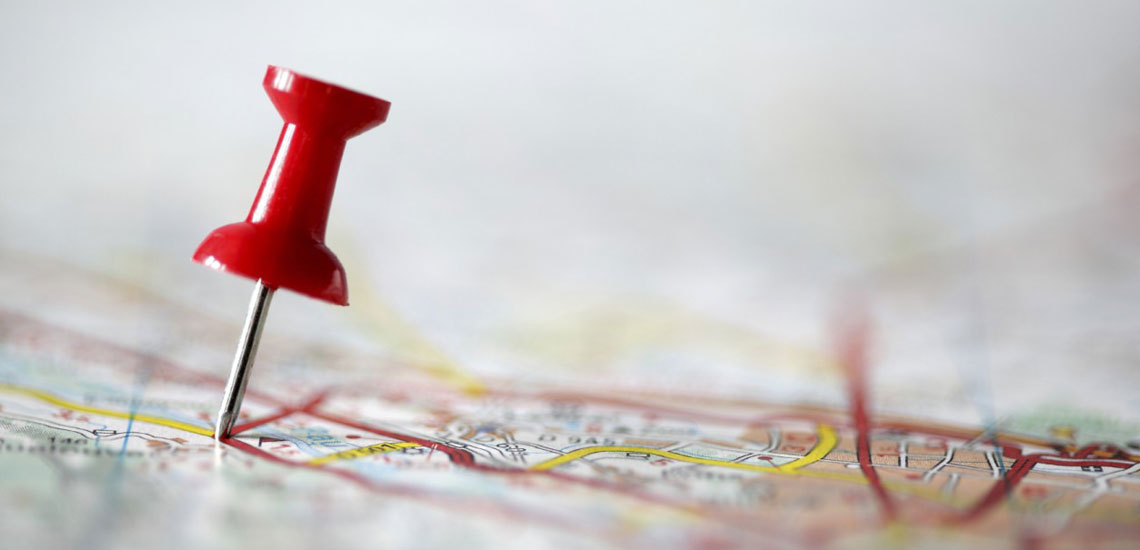 آیا شما در زندگی
 هدف خاصی دنبال می کنید؟
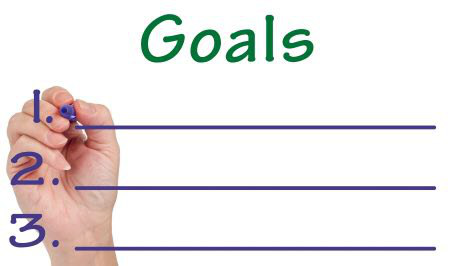 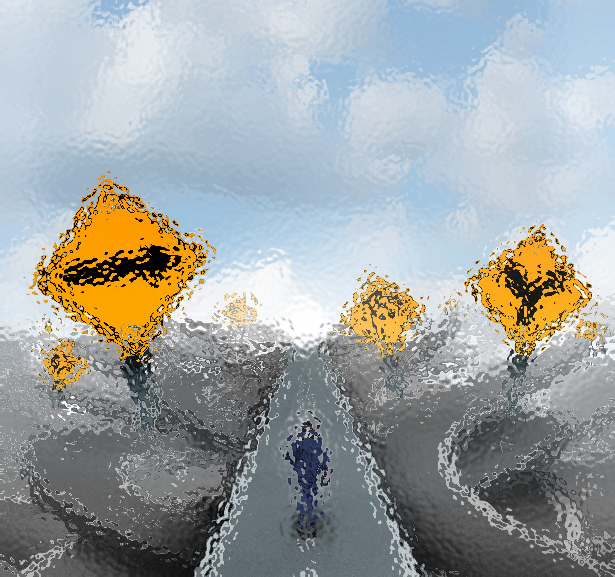 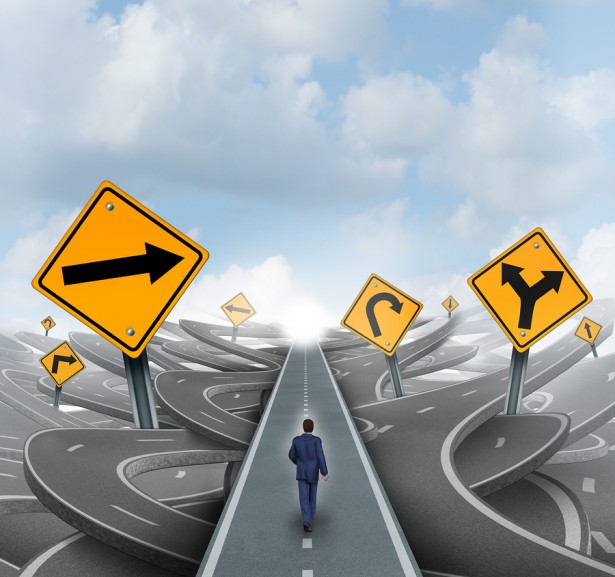 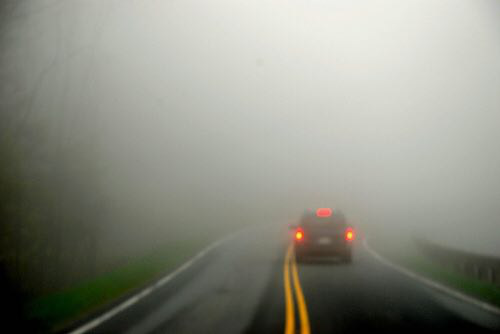 انسان های  موفق به شدت هدفگرا هستند.می دانند، چه می خواهند  با تمام وجود در هر روز زندگی برای دستیابی به خواسته شان تلاش می کنند.
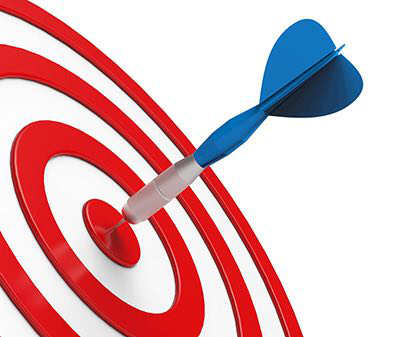 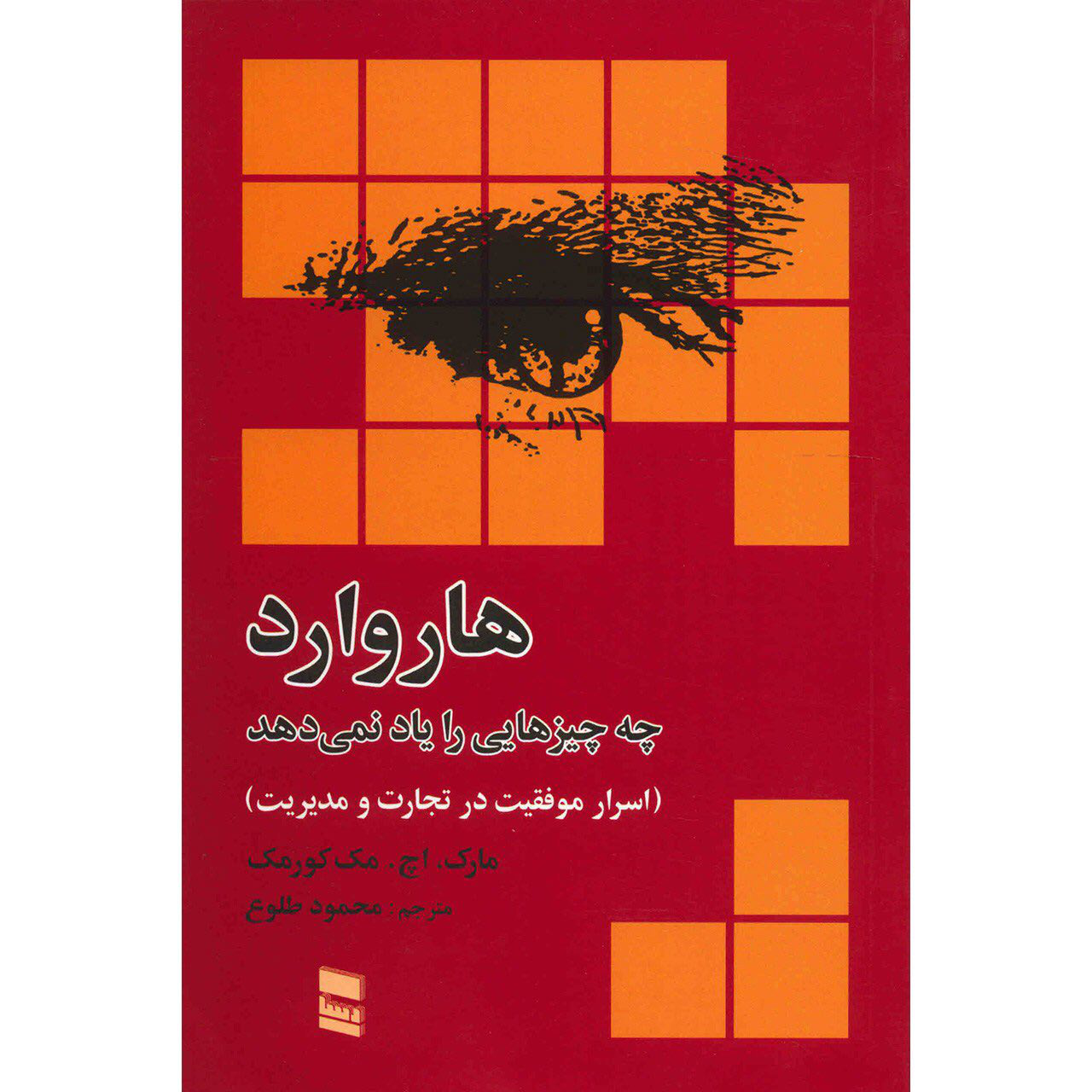 مارک کورماک در کتاب         آنچه در دانشگاه هاروارد به شما نمی آموزند»
نتیجه:13%هدف غیر مکتوب                      2 برابر موفق تر3% هدفمند و مکتوب                       10 برابر موفق تر
ویکتور فرانکل : بیشترین نیاز انسان هاداشتن احساس معنا،هدف ومقصود در زندگی است.
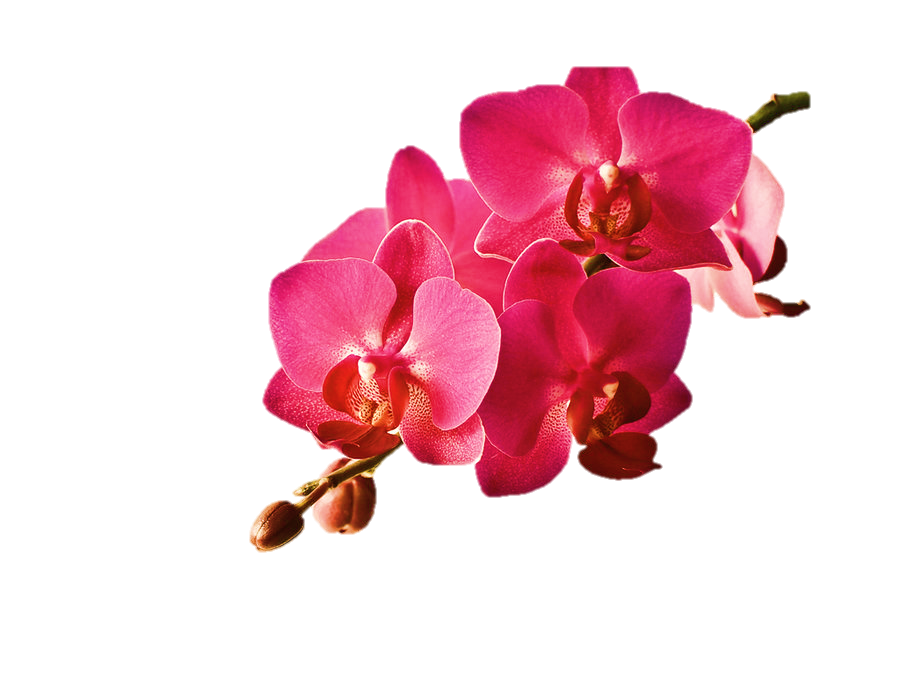 اگر برای خودتان هدف تعیین نکنید مطمئن باشید دیگران برای شما هدف گذاری خواهند کرد و شما را در راستای خواسته خود به حرکت در خواهند آورد.